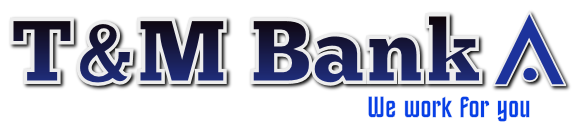 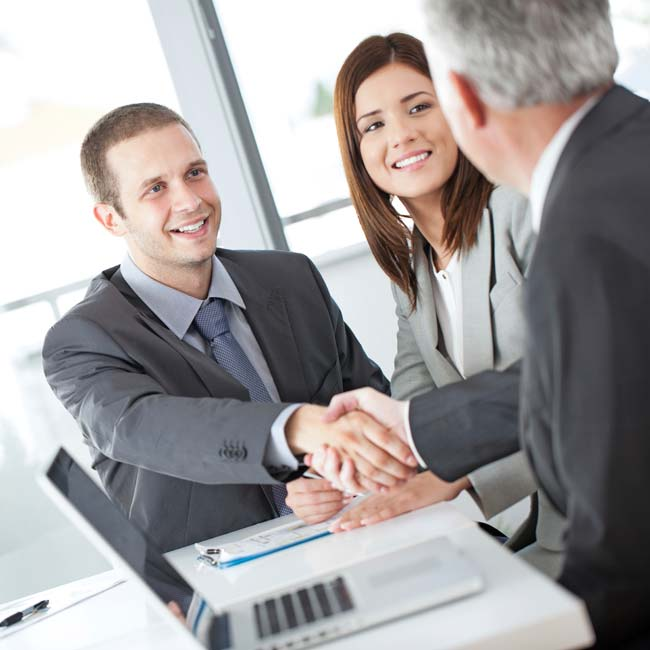 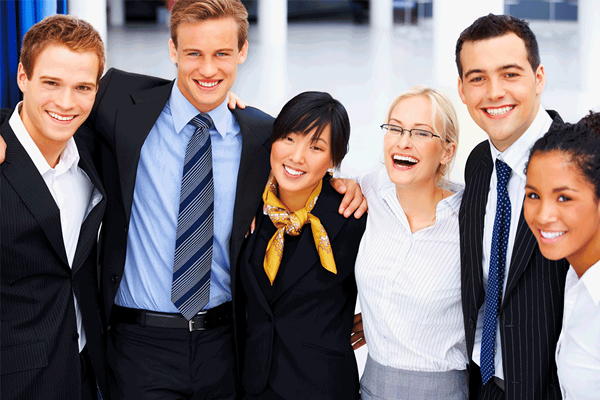 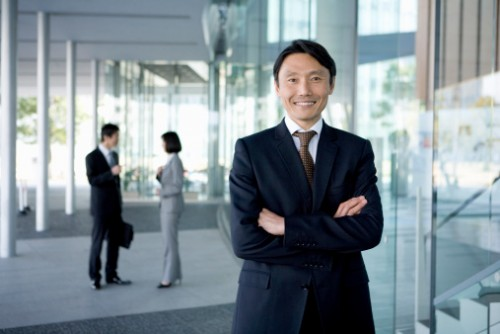 By:  Ashah Adams,  ﻿Valerie Andujar,  Junda Chen,  Benjamin Kasman  &  Kaely Kwitek
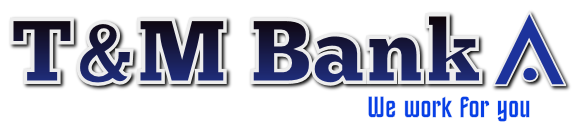 Agenda:
Problem
Solution
Reports
Database
Enhancements
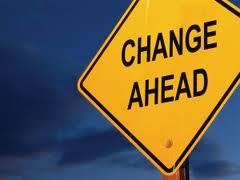 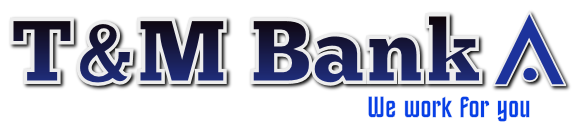 Problems:
Systems
Communication between employees
Keeping track of customers
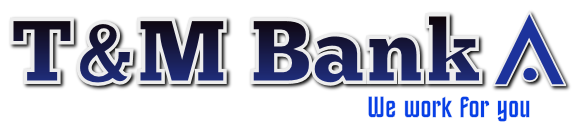 Solution:
Centralized location
Contains original documents
Managers can access easily
Many backup options
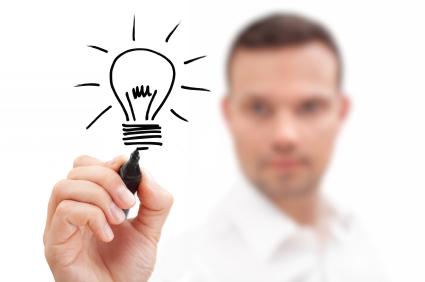 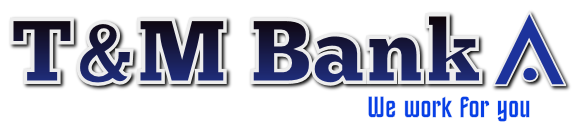 Reports:
Workout Officer Debt Report
Loan Information Report
[Speaker Notes: Workout officer and customer report = The amount of debt each workout officer has because of their customers. Each work officer are assigned different set of customers.]
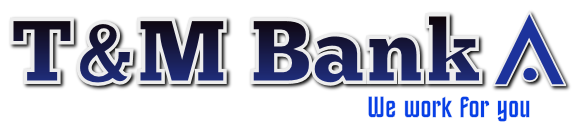 Reports:
Customers Notes Report 
Legal Report 
Bankrupt Report
[Speaker Notes: Bankrupt Report = Shows which customers have not payed and when they need to go to legal, type of bankruptcy 
Customer Notes  Report = Can track the banks contact with the customers. Know customer account 
Legal = who owes legal]
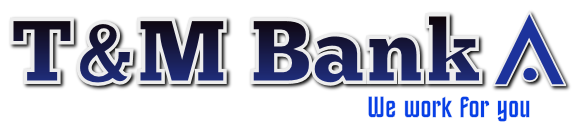 Our Website:
http://tandmbank.weebly.com/
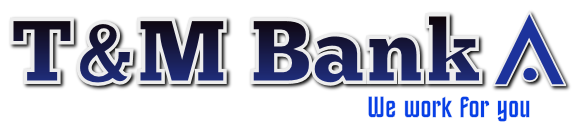 (1). Description
Enhancements:
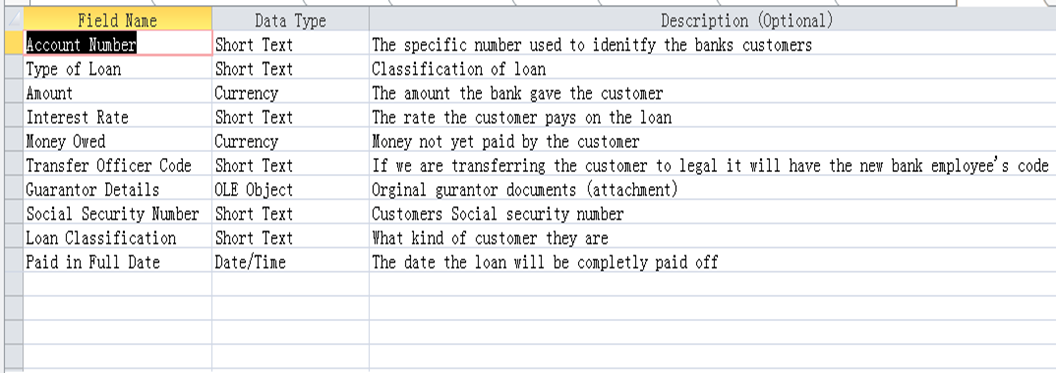 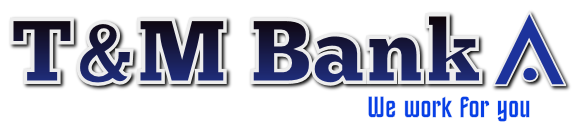 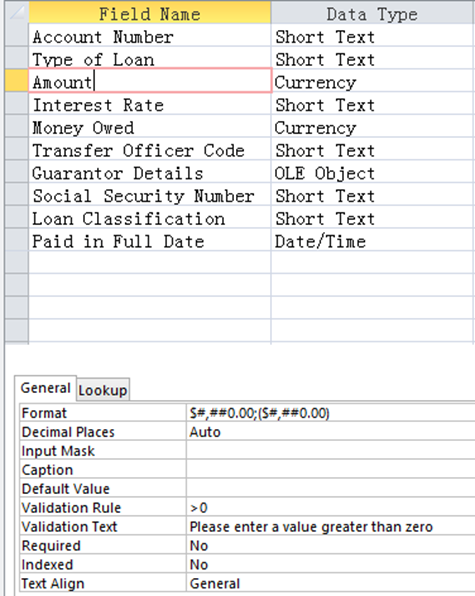 (2). Field properties

For example: Amount
Validation Rule: >0
Validation Text: Please enter 
a value greater than zero
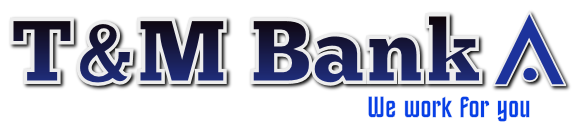 (3). Form buttons
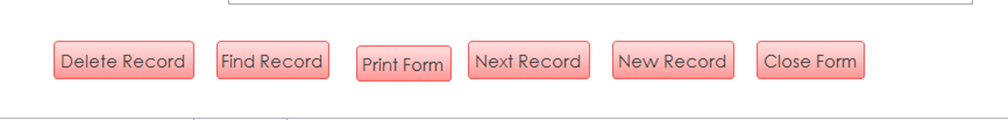 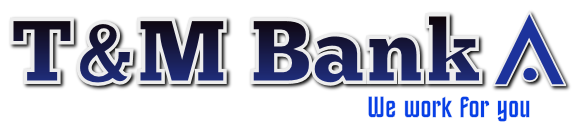 (4). Loan classification 

Green: Paying customer
Red: Bankrupt
Yellow: Legal
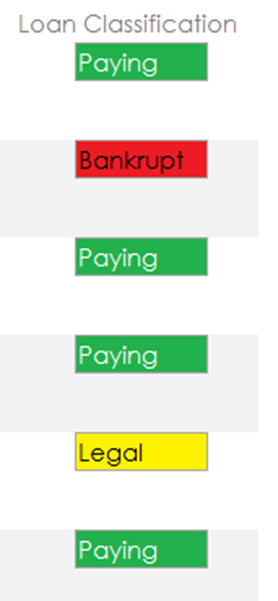